Кораблик из спичечных коробков
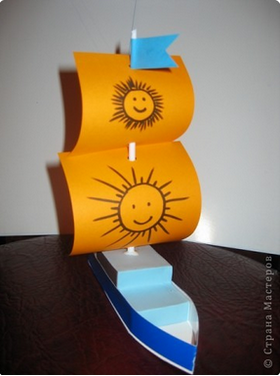 Урок труда
Берём три спичечных коробка и склеиваем между собой следующим образом (смотрите фото).
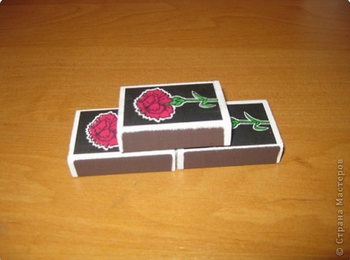 2.  Отрезаем полоску по ширине коробка по длинной стороне.
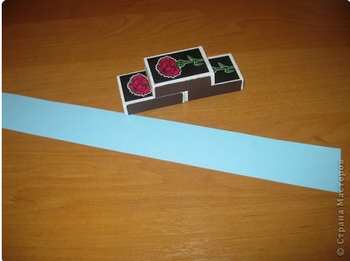 3. Обклеиваем коробочки бумажной полоской как на фото.
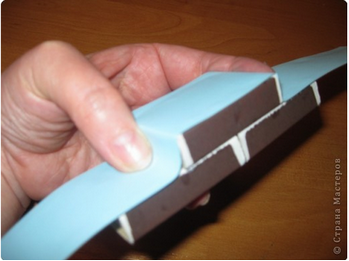 4. Затем отрезаем от листа картона полоску шириной 1-1,5 см (по длинной стороне). Складываем пополам.
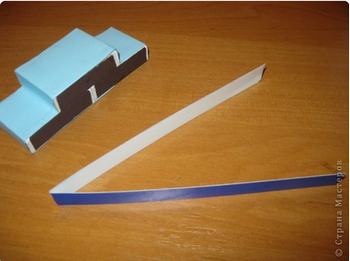 6-7. Приклеиваем к коробочкам, формируя нос корабля. Обрисовываем контуры на листе картона - получается дно.
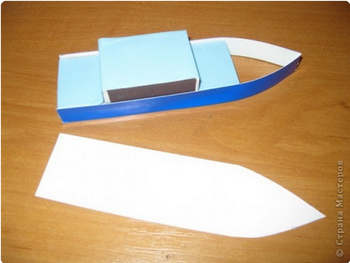 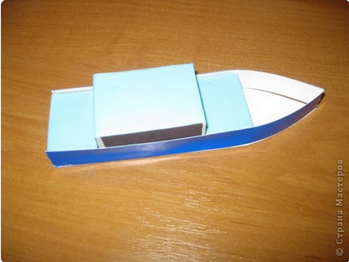 8. Теперь делаем мачту. Берём четверть формата А4 и по диагонали плотно скручиваем. Получаем мачту.
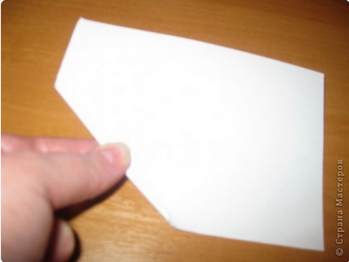 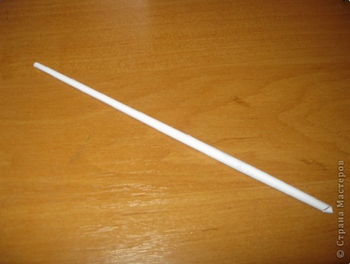 9. В верхней части корабля делаем отверстие. Обильно смазать клеем ПВА отверстие и вставить мачту. Далее делаем паруса и флажок. Дыроколом сделайте отверстия.
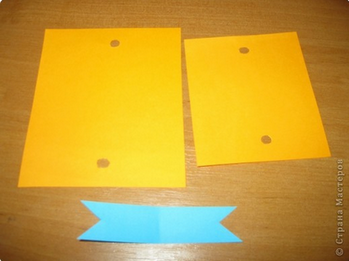 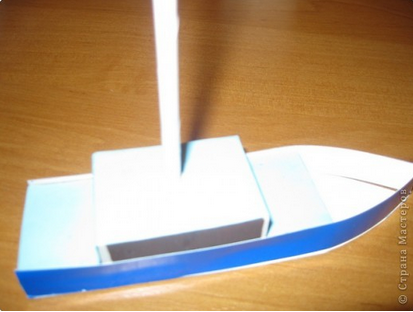 10. Продеваем паруса и приклеиваем флажок - он не даёт парусам соскакивать с мачты. Кораблик готов.
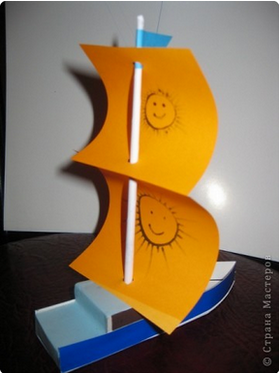 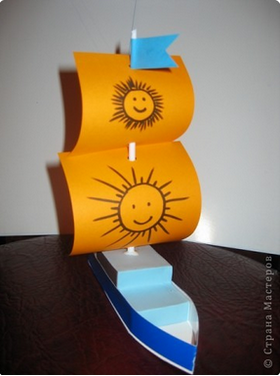